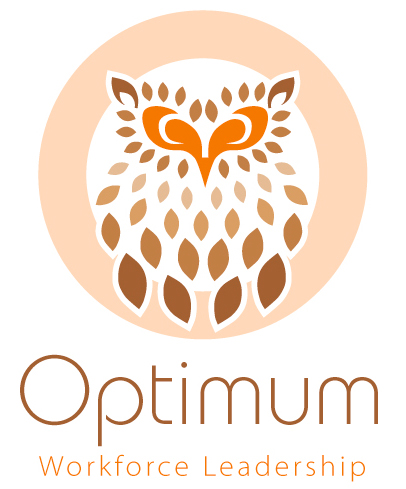 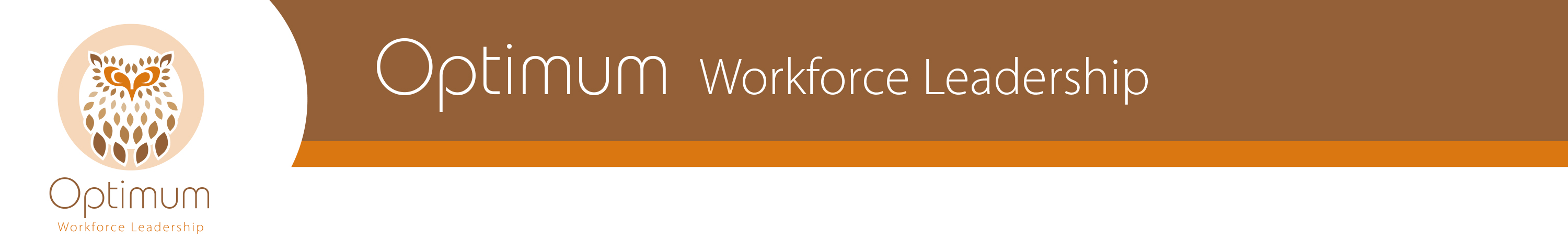 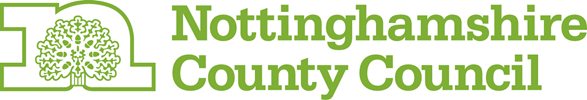 Managers’ Network Meeting Proud to Care – Developing your Teams17th October 2019
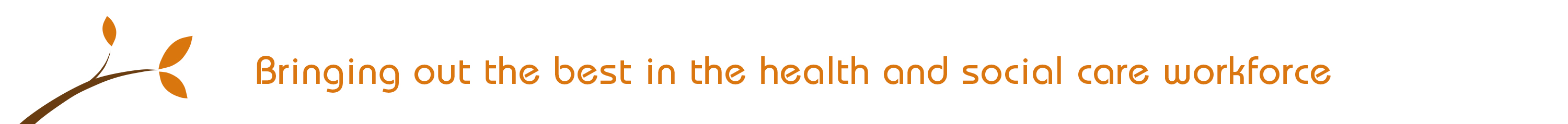 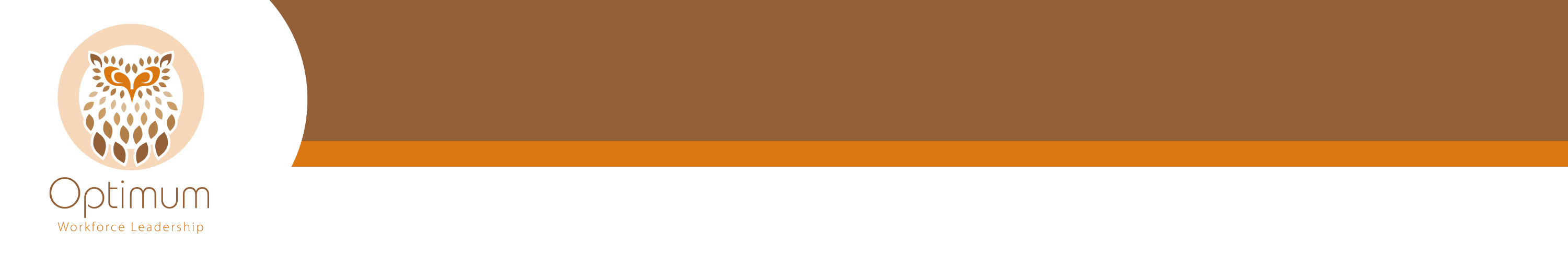 WELCOME & HOUSEKEEPING
Fire alarms
  Toilets
  Mobile phones
  Photographs
  Evaluations
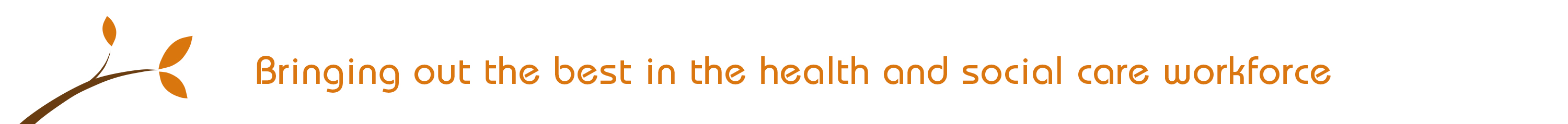 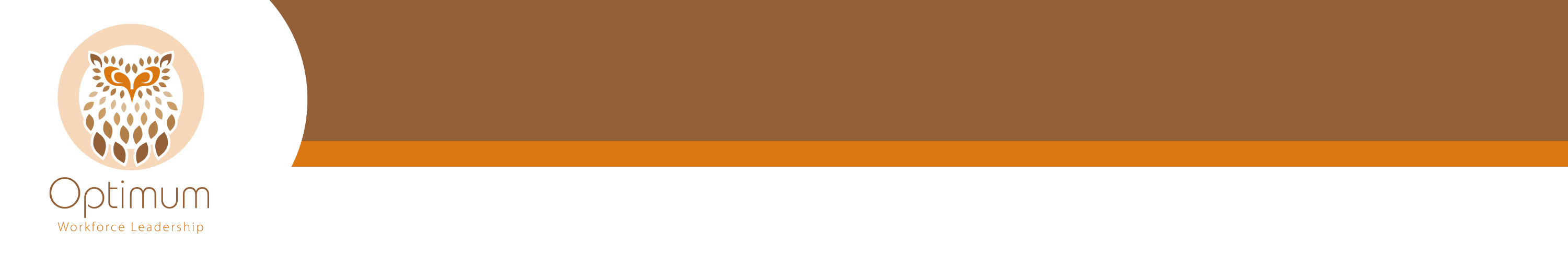 Introductions:
Your name
Your organisation and service
Something that you are proud of:
That you or your team has/have done
Your client(s) has/have been supported to do
A beneficial change to ways of working in your care setting
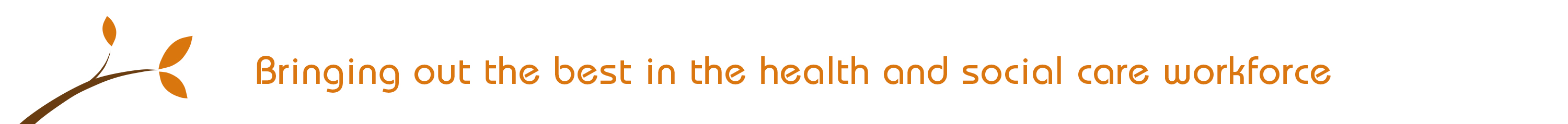 [Speaker Notes: Your networking event so I would like to get an idea of what you are all here for and which of these are a priority for you.  This will help to allocate our time this morning effectively.

Make a note of additional outcomes required]
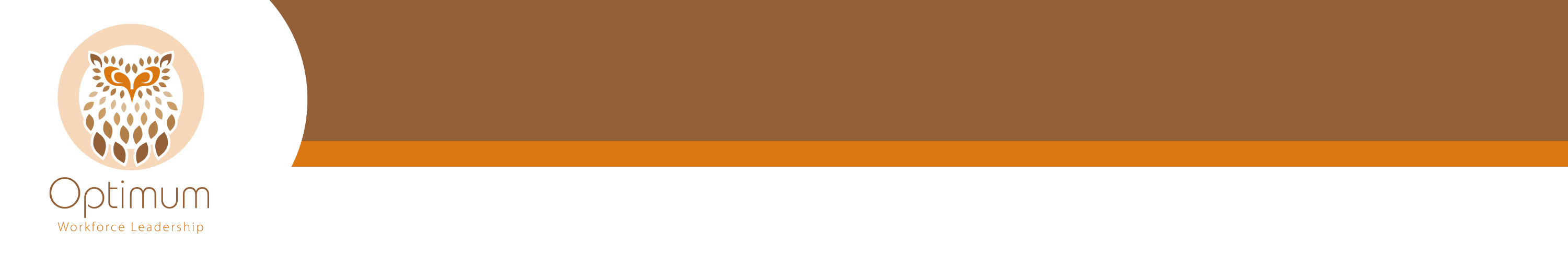 Key Outcomes:
Practical ideas for celebrating the work of your teams 
How to apply for the Optimum Proud to Care Awards
How to work with the NCC i-Work team for new ideas to recruit new members of staff
How to submit a claim for the WDF  
Learning and development opportunities for service improvement
Sharing best practice
News and Updates
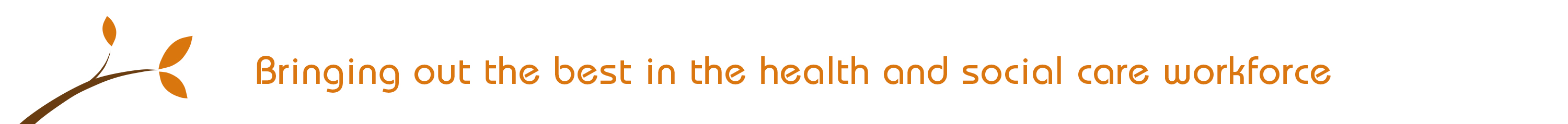 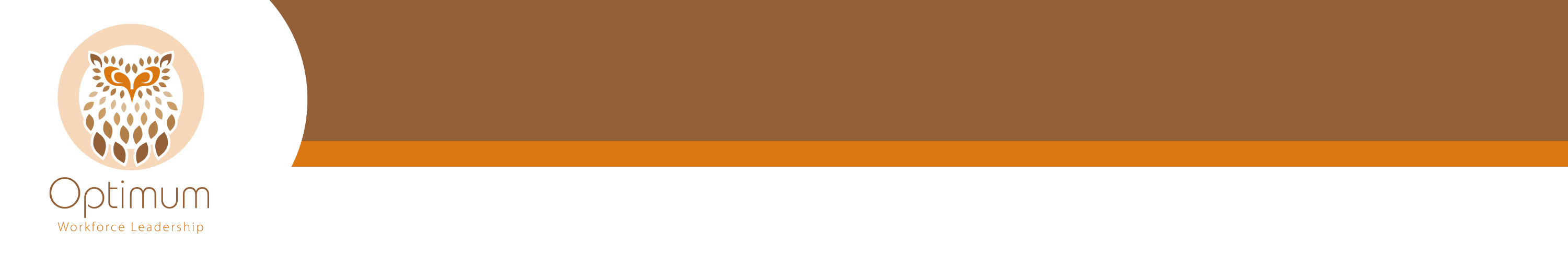 Recruitment Opportunities – i-Work Team
Leanne Thompson
i-Work Team, Notts CC

Michelle King
Manager Haywood Oaks

Contact the i-Work Team: 			Nottinghamshire County Council
	Email:  	darren.stapleton@nottscc.gov.uk    	Mobile:   	07833045732
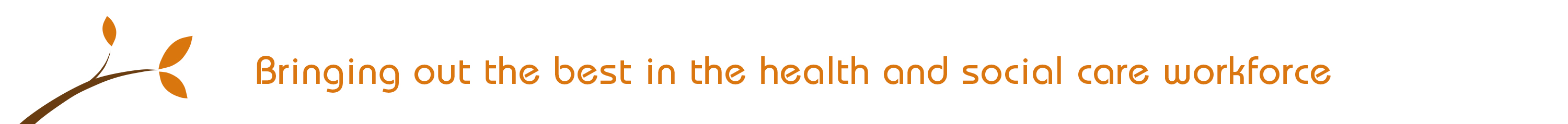 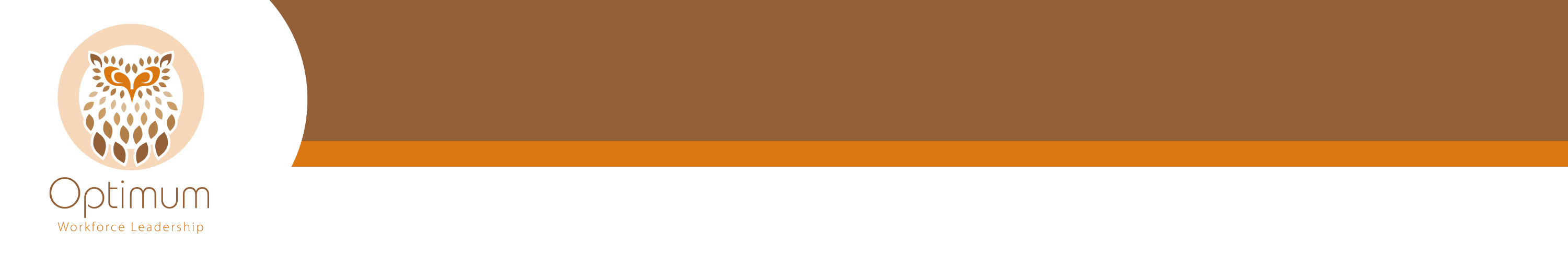 Group Work
Each think of a vacancy that you have, or have just filled.
Discuss whether you think you could/could have filled it with someone from the i-Work Team.
If you think yes, explore what you believe the benefits would be.
If you think no, explore what you believe the challenges would be.
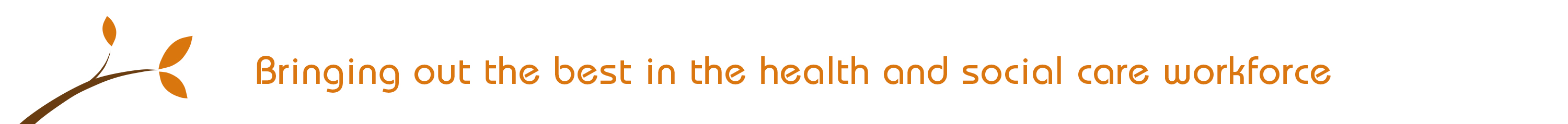 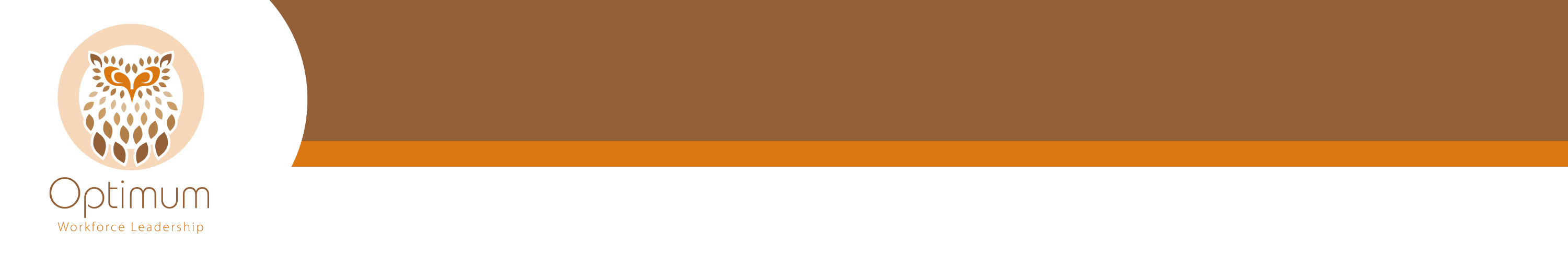 Workforce Development Fund
STEPS:
ASCWDS must be up to date
Join a partnership
Achieve a qualification
Complete a claim form and provide evidence and information
Certificate
Registration number
Unique Learner Number
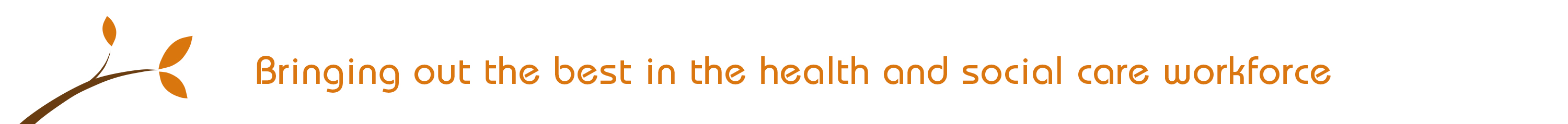 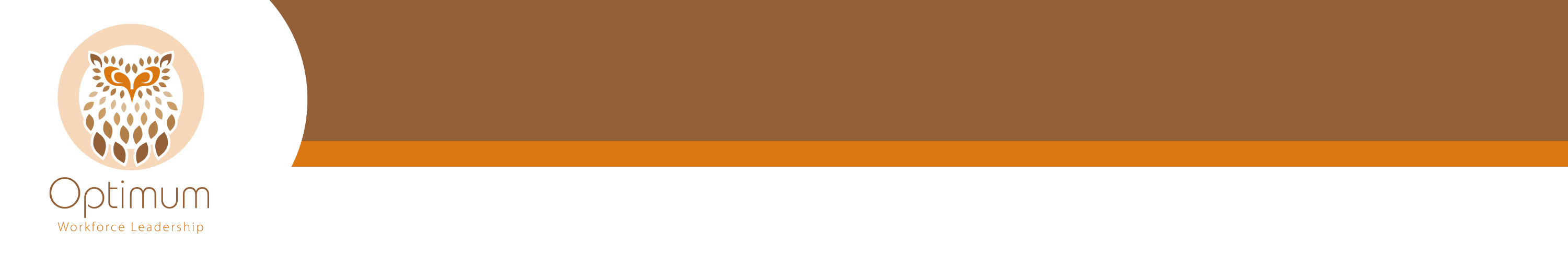 Return on a Learning Investment
Margaret Tempest

Director
Tempest Management Training Ltd
Mansfield i-centre

Tel:			01623 600810
Website:	www.tempesttraining.com
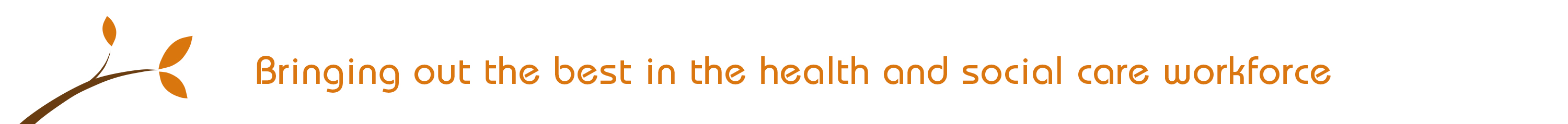 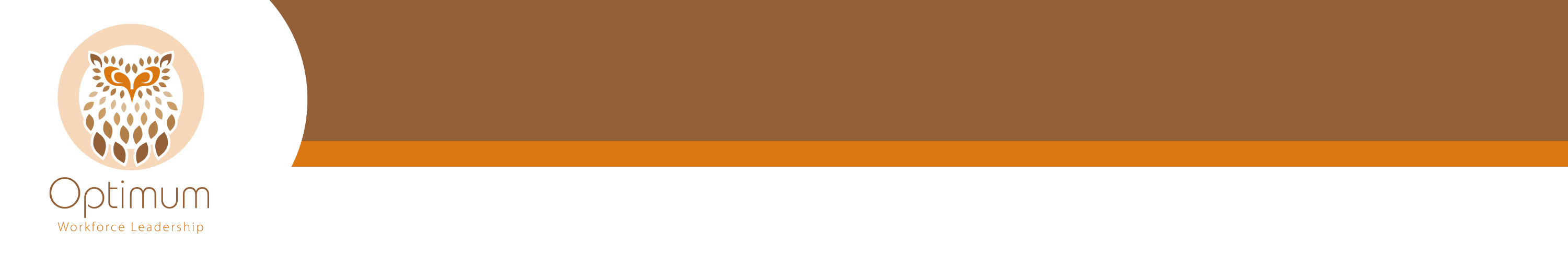 Service improvement Project
Funding to offer support to maintain CQC ratings from:

Outstanding – 28
Good – 272

Funding to improve CQC ratings for:

Requires Improvement - 61
Inadequate - 17
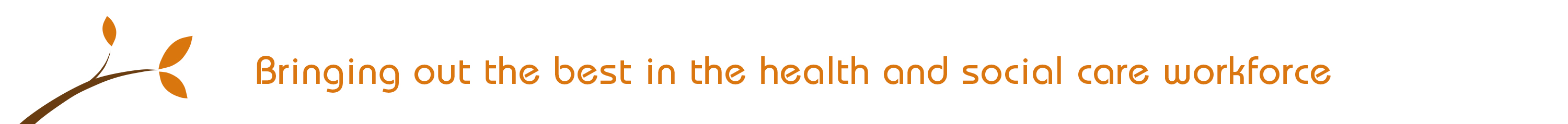 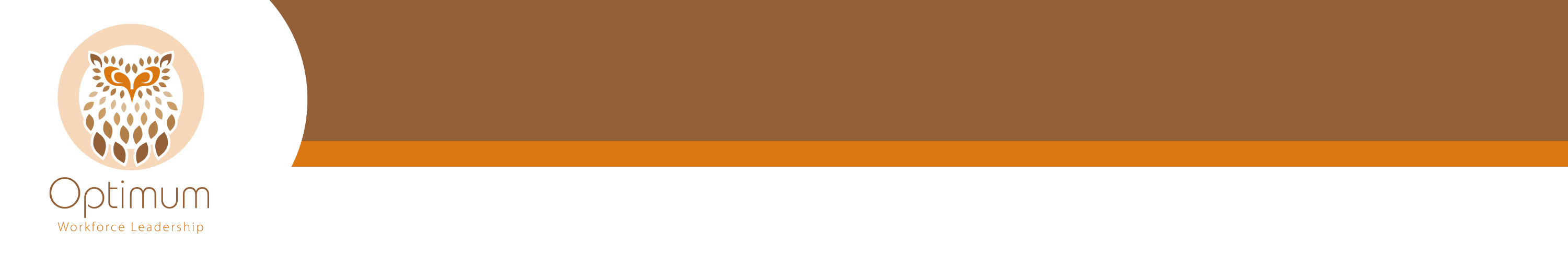 Service improvement Project
What would help you?
Qualifications
Lead to Succeed
Developing in-house coaches/mentors
Working with coaches/mentors from Good and Outstanding homes
Action learning sets
Other development support
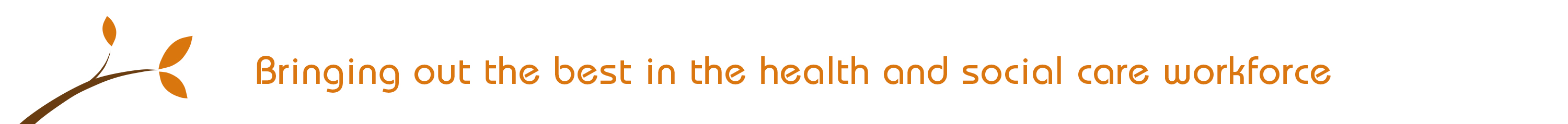 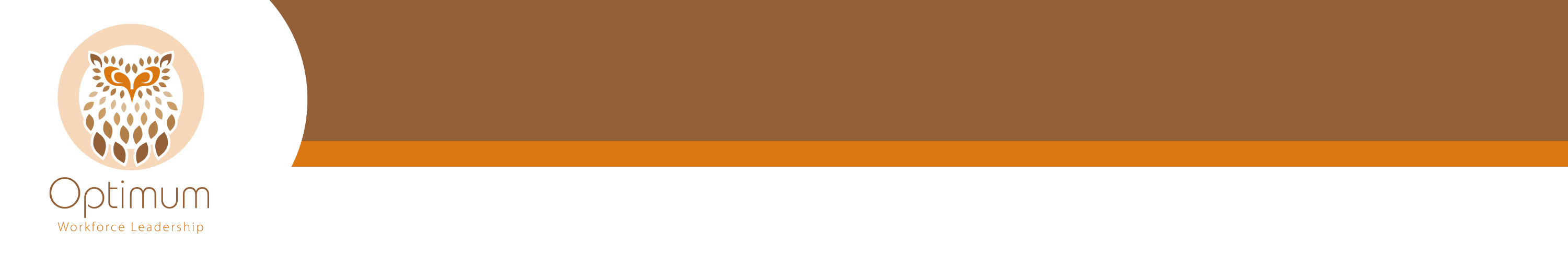 Group Work
If you would like to maintain your CQC rating

Which intervention would you like to be able to access?

If you would like to improve your CQC rating

Which intervention would you like to be able to access?
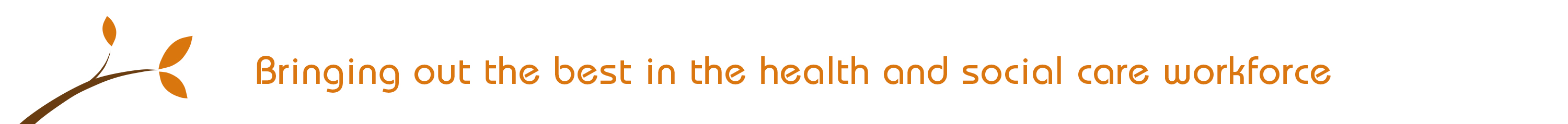 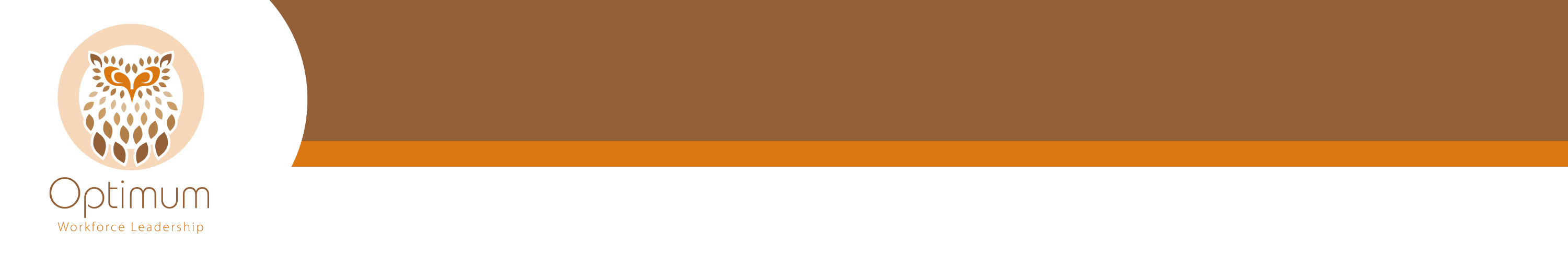 Proud to Care Awards
Will be launched early November 2019
Close mid January 2020
Award Ceremony March 2020
Categories:
Proud to deliver excellent Person-Centred Care
Proud to be a Voluntary Worker
Proud to Care Team Award
Proud to Care Recognition of Excellence Award
Proud to be a Learning and Development Champion
Proud to be Engaging with the Community
Proud to be Delivering Innovative Care services
Proud to Lead a Successful Caring Service
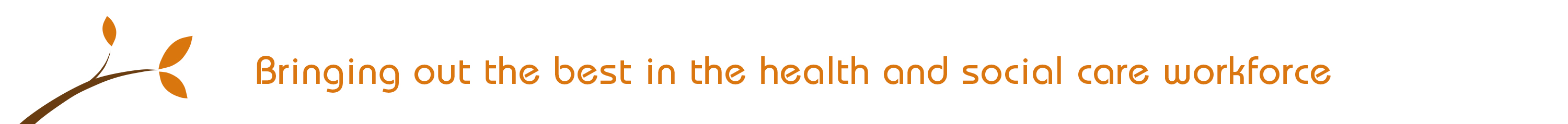 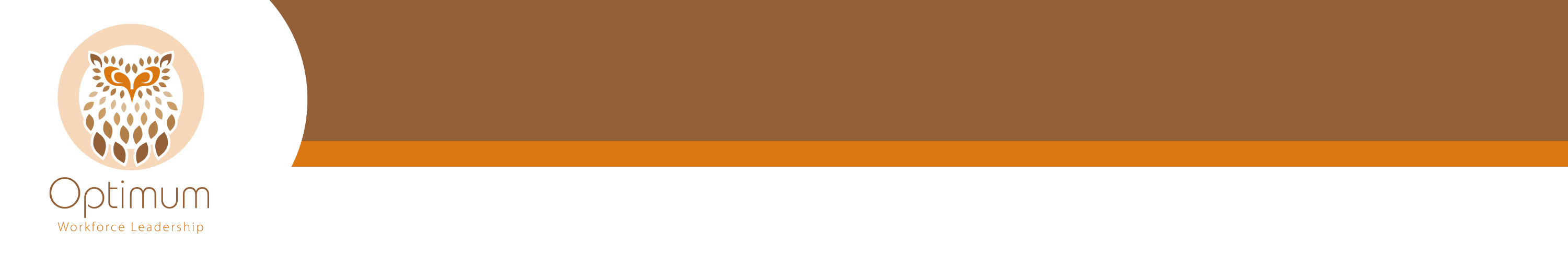 Information Sharing
Upcoming events

An event you have attended recently

Something you have learned recently

Something you would like to know more about
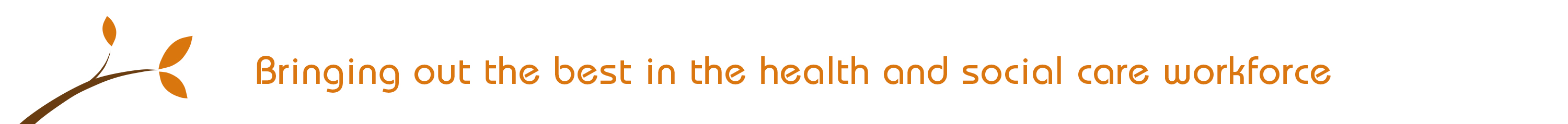 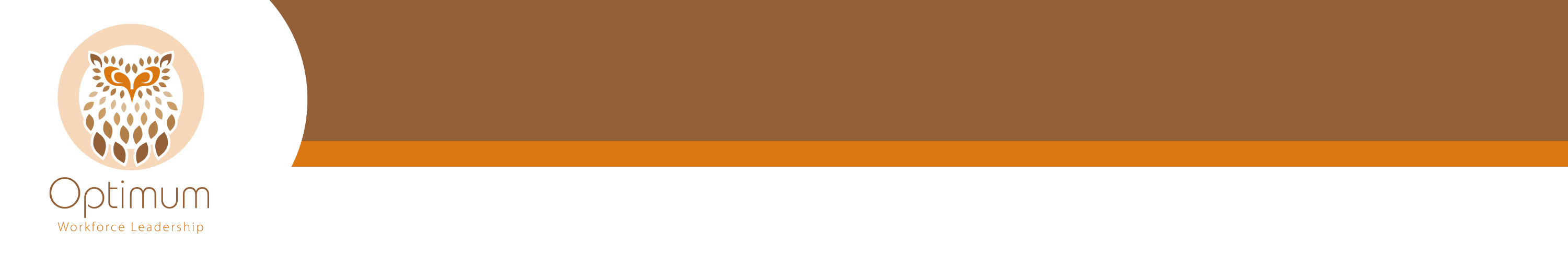 EVALUATION
One thing you are going to do differently?

Tell us how we can improve these events

Other topics for network meetings

OWL services you would like to know more about
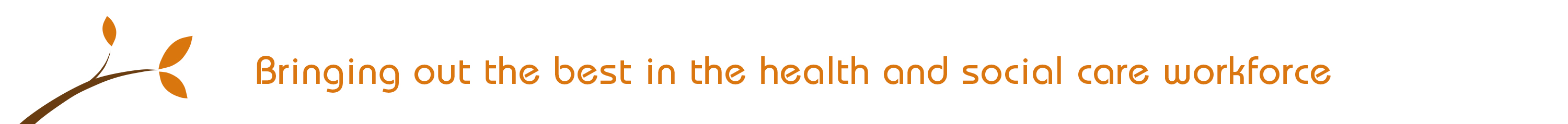